ETKİLİ SINIF YÖNETİMİ
ALTINDAĞ REHBERLİK VE ARAŞTIRMA MERKEZİ –KASIM 2021
Etkili sınıf yönetimi kısaca, öğrenme ortamının oluşturulması ve yönetilmesidir. 

Etkili sınıf yönetiminde öğretmenden beklenen, çocuklara uygun dav­ranışlar kazandırmak, sınıfta ortaya çıkabilecek olası problem davranışları önlemek ya da problem davranışlarla baş etmek yoluyla çocukların öğrenmelerini sağlayacak uygun bir ortam oluşturmanızdır.
Özel gereksinimli çocukların problem davranışlarını yalnızca yetersizlik ile ilişkilendirmek doğru değildir.

Problem davranışların sergilenmesi, sınıf orta­mının düzenlenişi, çocukların oturma düzeni, sınıfın kalabalık olması, öğretim hızı, ders araç-gereçlerinin özellikleri, öğretimin içeriği ya da öğretmen davranışları gibi etmenlerden de kaynaklanabilir. 

Problem davranışların çoğu etkili sınıf yönetimi ile önlenir.
Etkili sınıf yönetimi sadece sınıftaki süreğen olaylara ve davranış yönetimine dikkat edilmesini değil aynı zamanda öğretmenlerin öğretim uygulamalarında nasıl davranacaklarına ve bu uygulamaları nasıl örgütleyeceklerine de dikkat edilmesini gerektirir. Bu anlamda öğretmenin sınıf yönetimi etkinliklerinin, hedeflerin ve dersin içeriğinin tümüyle ilişkilidir(7,8).
Etkili öğretmen davranışları ile ilgili olarak uygulamalı bir yaklaşımı benimseyen Fontana etkili sınıf yöneticileri olacak öğretmenlere uygulamaları gereken temel kuralları şu şekilde ifade etmektedir(26).
• Dakik olun: Çoğu sınıf problemleri öğretmenin sınıfa geç gelmesi ile başlar. Derse zamanında gelmeniz öğrenciyi ve dersi önemsediğiniz görüntüsünü verir.
• İyi hazırlanın: Derse iyi hazırlanmak öğretim hedeflerine ulaşmak için önemlidir. Öğrenci öğrenmek için oradadır. Öğrenme hedeflerine ulaşılması sizin derse etkili bir biçimde hazır olmanıza bağlıdır.
• Hızlı bir şekilde derse başlayın: Öğrencilerin dikkatini ve katılımlarını sağlayacak yöntemlerle başlayarak derse hızlı ve kararlı bir başlangıç yapın.
• Tüm sınıfın katılımı konusunda ısrarcı olun: Konuyu açıklamaya başlamadan tüm sınıfın dikkatini derse toplayın.
• Sesinizi etkili bir biçimde kullanın: Ses, öğretmenin sınıfla olan etkileşiminde en önemli öğedir. Sesini etkili kullanan bir öğretmenin öğrencinin dikkatini toplamada, sesini etkili kullanamayan bir öğretmene nazaran daha avantajlıdır.
• Karışıklıklarla uğraşabilmek için açık stratejileriniz olsun: Beklenmeyen bir durumda nasıl davranılacağı bilinirse sorunlar kolayca halledilebilir.
• Karşılaştırma yapmaktan kaçının: Öğrenci performansları hakkında karşılaştırma yapmak sınıfta bölünmelere neden olabilir. Düşük performanslı öğrencilerin tamamen kaybedilmesine yol açabilir.
• Verdiğiniz sözleri tutmaya dikkat edin: Verilen sözlerin tutulmaması sınıfta güveni zedeleyebilir.
• Sınıfı amacına uygun bir biçimde organize edin: Oturma düzeni, araç ve gereçlerin uygun bir biçimde yerleştirilmesi iyi bir organizasyon için gereklidir.
• Öğrencilerin problemleri ile ilgilenin: Öğrencinin ders içi ve ders dışından kaynaklanan problemleri ile ilgilenmek öğrencinin derse katılımını artırabilir
Öğretmenin öğrencilerle açık ve etkili bir iletişim kurmak için üç beceriye gereksinimi bulunmaktadır: 
1. Otoritesiz yapı: Problemi açık bir biçimde ortaya koyması, açık bir beden dili kullanması, problemin çözümüne ilişkin uygun davranışı açıklamasını kapsamaktadır. 
2. Empatik sorumluluk: Öğrencilere onların bakış açılarıyla olaylara bakabildiğini göstermeyi kapsamaktadır. 
3. Problem çözücülük: Problem çözme süreci çatışmayı yok etmeyi kapsamaktadır. Öğretmen ve öğrenci arasında gelişen çatışmalar rollerin, gereksinimlerin, ilgilerin, bireysel amaçların farklılıklarından kaynaklanmaktadır. 
Çatışmayı ortadan kaldırmaya yönelik problem çözme sürecinde öğretmen şu adımları izleyebilir; problemi tanımlama, farklı çözümleri tartışma ve çözümlerden birini uygulamaya koyma
SINIF YÖNETİMİNDE ÖĞRETMENİN ROLÜ
Öğretmenin eğitimsel/öğretimsel liderliği; öğrencilerin başarılarını artırıcı, istendik davranışları göstermesine yönelik gerekli önlemleri alması anlamına gelmektedir.
  Bir öğretim liderinin en önemli görevi, öğrenciler için uygun bir öğrenme çevresinin oluşturulmasıdır.
  Öğretim çevresini oluşturma ve yapılandırma rolü, öğretim liderliğinin temelini oluşturmaktadır.
SINIF YÖNETİMİNDE ÖĞRETMENİN ROLÜ
Okullarda öğretim lideri olarak öğretmenin;
Sınıfın akademik amaçlarının gerçekleştirilebilmesi için gerekli kaynakları sağlaması, 
Öğrenci başarısını yükseltmeyi temel amaç olarak belirlemesi, 
Öğrenci merkezli öğretim yöntemleri ve yaklaşımlarını savunması,
Öğretim uygulamalarının geliştirilip yönlendirilmesi için öğretim ve program konuları hakkında bilgi ve beceriye sahip olması,
Bireylerle, küçük ya da büyük gruplarla iletişimde etkili olması
Öğrenci başarısına yönelik sınıfta işbirlikçi bir çalışma ortamı sağlanması ve takım çalışmasını gerçekleştirmesi,
Sınıf toplumu duygusu ve bilincini öğrencilere aşılaması, 
Dış dünya ile bağlantıyı sağlayan lider olması, yeni araştırmaları ve fikirleri okula getirmesi ve öğrencileriyle paylaşması, 
Okul içinde ve dışında, okulun bütün olarak fiziksel ve felsefi açıdan ne olduğunu; personel, öğrenci ve velilerin gözünde görülebilir bir resim olarak yaratabilmesi için vizyoner bakış açısına sahip olması,
Öğrencilerin sınıfta karar alma sürecine katılımına izin verilmesi ve yapılan hataları öğretmence anlayışla karşılanması,
Sürekli gelişen bir sınıf kültürü yaratmak için, öğretmenlerin öğrencilere güvenmesi ve onların ilgi alanı içerisine giren konularda, sorumlu olmalarını sağlayacak karar verme yetkisini aktarması,
Öğretmenin sınıfta iyi bir takım lideri ve yetki aktarıcısı olması, 
Sınıf yönetiminin başarıyla uygulanabilmesi için öğretmenlerin takımla karar alma süreci yaklaşımını kullanması, 
	gibi hususlara dikkat etmesi gerekmektedir.
İstenmeyen öğrenci davranışı önlemek için
Derste öğrenci katılımı sağlanmalı; öğrencilerin bilişsel ve duyuşsal hazırbulunuşlukları dikkate alınmalı 
Öğrenci derse güdülenmeli (Kişi, isterse öğrenir)
Bireysel farklılıklar dikkate alınmalı 
Sınıf kuralları öğrencilerle birlikte belirlenmeli 
Ders dikkat ve ilgi çekici, etkili olmalı
Derste öğrencinin başarabileceği görev ve sorumluluklar verilmeli 
Öğrencilerden beklentiler açık ve anlaşılır bir biçimde ifade edilmeli 
İstenmeyen davranışlar karşısında öğretmen kontrolünü kaybetmemeli, öğrenciyle tartışmaya girmemeli, ders dışında konuşmak için ayrı bir zaman ayırabilmelidir.
İstenmeyen öğrenci davranışına yol açacak öğretmen davranışları
Doğru davranışları ödüllendirmemek
“Sen dili” kullanmak
Öğüt vermek
Takma adlar kullanmak 
Bireysel farklılıkları dikkate almamak
İstenmeyen davranışları ceza ile kontrol etmek 
İstendik davranışlara model olamamak 
Demokratik bir sınıf ortamı oluşturamamak ve hoşgörülü olamamak 
Öğrencinin yaratıcılığını engellemek 
Öğrencilere hükmetmek, emretmek 
Fiziksel şiddet ve tehdit 
Öğrenciler arasında ayrım yapmak, adil olamamak
Alay etmek, eleştirmek, azarlamak, cesareti kırmak 
Öğrencilerin yeterlikleri üstünde etkinlikler beklemek
Tutarsız tepkiler göstermek 
Zamanı iyi kullanamamak 
Plansız olmak
Öğrencileri küçümsemek 
Öğretmenin tecrübesiz olması, öğretim yöntem, teknikleri bilgi ve becerisindeki eksiklikleri 
Öğretmenin olumsuz kişilik yapısına sahip olması ,öğrencilerle iletişim kuramaması
Öğrenciyi olumsuz etiketlemesi 
Öğretmenin kendine güvensizliği ve başarısızlık korkusu
Değerlendirme sürecinin nesnel/objektif olmaması
SINIF KURALLARI
Sınıf ortamını belirleyen önemli bir öğede sınıf kurallarıdır. 
Kurallar sınıf içinde davranışların sınırlarını belirler. 
Sınıf kuralı; öğretmenlerin, öğrencilerden neleri yapıp, neleri yapmayacaklarına dair beklentilerinin resmi bir ifadesidir.
Öğretmenler, sınıf kurallarını belirlemeden önce, okul kurallarını ve bunlarla ilgili olarak öğretmen sorumluluklarını bilmesi gerekir.
Okul kurallarının bazıları yasaklanan davranışları (yüksek sesle bağırma), bazıları da istenen davranışları (zamanında derse girme) belirtir.
Öğretmen, sınıf kurallarının belirlenmesi sürecine öğrencileri ne kadar katacağına karar vermelidir. 
Öğrencilerin, kuralların oluşturulması sürecine katılımı, bunları benimsemelerini ve kurallarının sonuçlarına gönüllü olarak uymalarını sağlar.
Bir kuralın sınıfta belirlenmesi ve uygulanması sürecinde dikkat edilmesi gereken noktalar:
Açık, net ve anlaşılır şekilde ifade edilmelidir. 
Sınıf kuralları öğrencilerin katılımıyla belirlenmelidir. 
İfadeler kısa ve özlü olmalıdır. 
Kurallar listesi sayıca fazlaca uzun olmamalıdır. (5-8 arasında değişmelidir.) 
“Yapmayın, etmeyin” yerine, “yapınız, ediniz” şeklinde olumlu cümleler kullanılmalıdır. (Yasak koyucu ifadeler yerine olumlu davranışı sağlayıcı ifadeler kullanılmalıdır.) 
Kurallar sınıfa duyurulmalıdır. 
Sınıf kuralları listesi, sınıfın görünür bir yerinde asılı olmalıdır. 
Olumlu ve olumsuz örnekleriyle her bir kural sınıfa açıklanmalıdır. 
Öğretmen sınıfın onayını almalı, itirazlar varsa cevaplamalıdır.
Her kuralın uygulanışı birer örnekle gösterilmelidir. 
Kurallara uymanın uygun sonuçlarına dikkat çekilmelidir
Kurallara uygun davranan öğrenciler ödüllendirilmelidir
Farklı öğretim ortamı için farklı kurallar oluşturulmalıdır. (Büyük grup, küçük grup, laboratuar, atölye vb. ortamlar) 
Sınıf kurallarının belirlenmesinden sonra, sanki ders konusuymuş gibi, ilk derste, öğretmenin öğrencilere kuralları öğretmesi gerekir.
 Kurallar esnetilmemelidir. Kişiden kişiye farklı kural uygulamaları yapılmamalıdır. Ancak, öğrenciler tarafından kurallar benimsenmiyor ve istenmiyorsa kurallar değiştirilebilir. 
Kurallara uyulmadığı zaman uygulanacak yaptırımlar önceden belirlenmelidir. 
Kurallara öncelikle öğretmenin kendisi uymalıdır.
Etkili Sınıf Yönetimi İçin Öneriler
Dakik olun: Çoğu sınıf problemleri öğretmenin sınıfa geç gelmesi ile başlar. Derse zamanında gelmeniz öğrenciyi ve dersi önemsediğiniz görüntüsünü verir.  İyi hazırlanın: Derse iyi hazırlanmak öğretim hedeflerine ulaşmak için önemlidir. Öğrenci öğrenmek için oradadır. Öğrenme hedeflerine ulaşılması sizin derse etkili bir biçimde hazır olmanıza bağlıdır. 
Hızlı bir şekilde derse başlayın: Öğrencilerin dikkatini ve katılımlarını sağlayacak yöntemlerle başlayarak derse hızlı ve kararlı bir başlangıç yapın. 
Tüm sınıfın katılımı konusunda ısrarcı olun: Konuyu açıklamaya başlamadan tüm sınıfın dikkatini derse toplayın.
Sesinizi etkili bir biçimde kullanın: Ses, öğretmenin sınıfla olan etkileşiminde en önemli öğedir. Sesini etkili kullanan bir öğretmenin öğrencinin dikkatini toplamada, sesini etkili kullanamayan bir öğretmene nazaran daha avantajlıdır. 
Karışıklıklarla uğraşabilmek için açık stratejileriniz olsun: Beklenmeyen bir durumda nasıl davranılacağı bilinirse sorunlar kolayca halledilebilir. 
Karşılaştırma yapmaktan kaçının: Öğrenci performansları hakkında karşılaştırma yapmak sınıfta bölünmelere neden olabilir. Düşük performanslı öğrencilerin tamamen kaybedilmesine yol açabilir.
erdiğiniz sözleri tutmaya dikkat edin: Verilen sözlerin tutulmaması sınıfta güveni zedeleyebilir. 
Sınıfı amacına uygun bir biçimde organize edin: Oturma düzeni, araç ve gereçlerin uygun bir biçimde yerleştirilmesi iyi bir organizasyon için gereklidir.
 Öğrencilerin problemleri ile ilgilenin: Öğrencinin ders içi ve ders dışından kaynaklanan problemleri ile ilgilenmek öğrencinin derse katılımını artırabilir.
 Etkili öğretmenlerin sınıf içi davranışları değerlendirildiğinde yönetim açısından liderlik özellikleri gösterdiği, duygusal yönden ise öğrencilere yakın duran, onların sınıf içi ve sınıf dışındaki sorunlarına eğilen bir yol izlediği söylenebilir.
AKRAN ZORBALIĞI
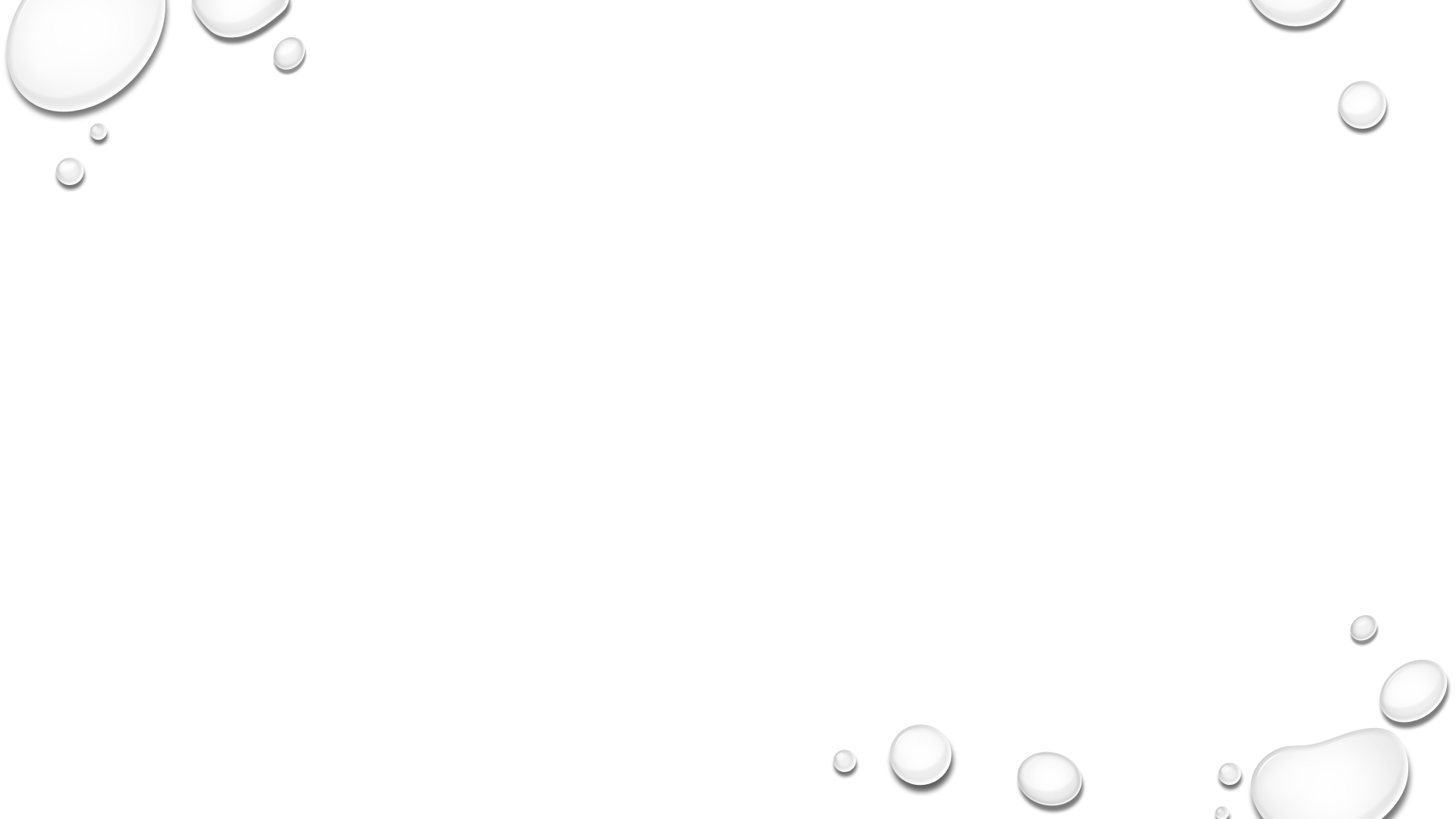 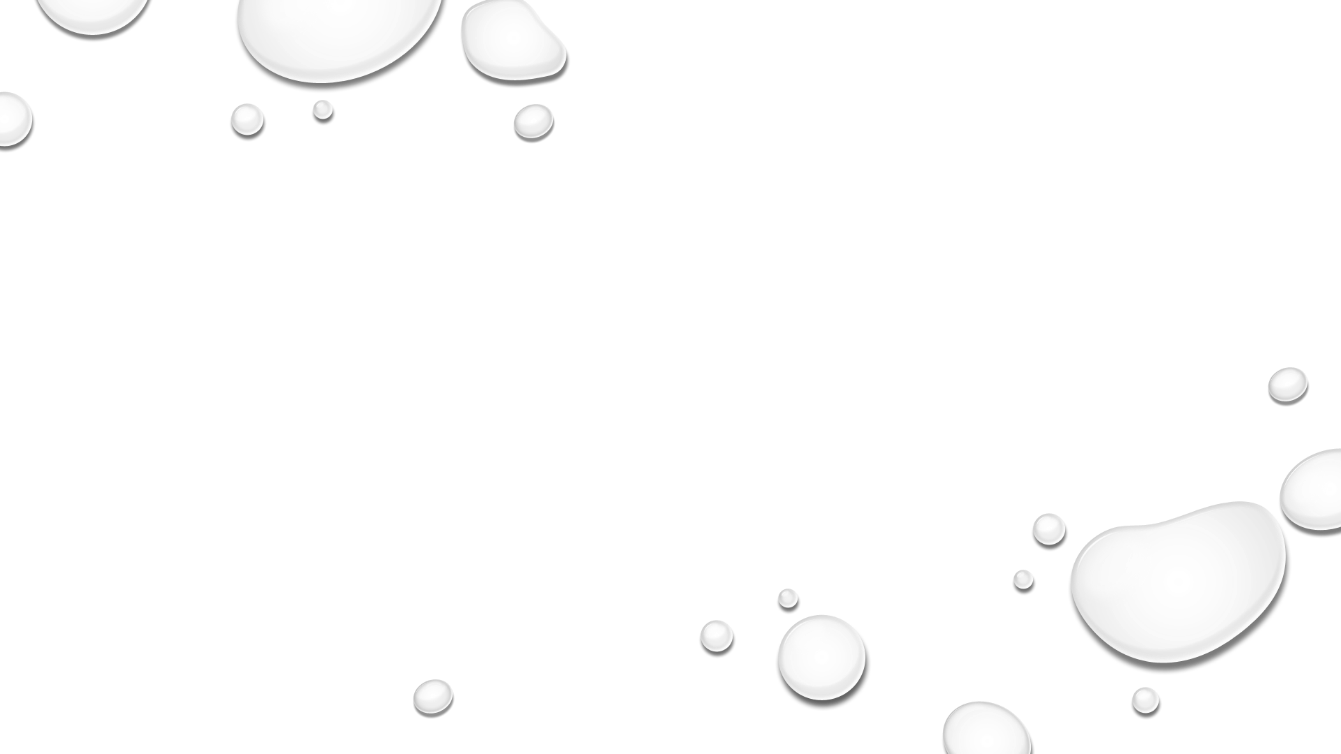 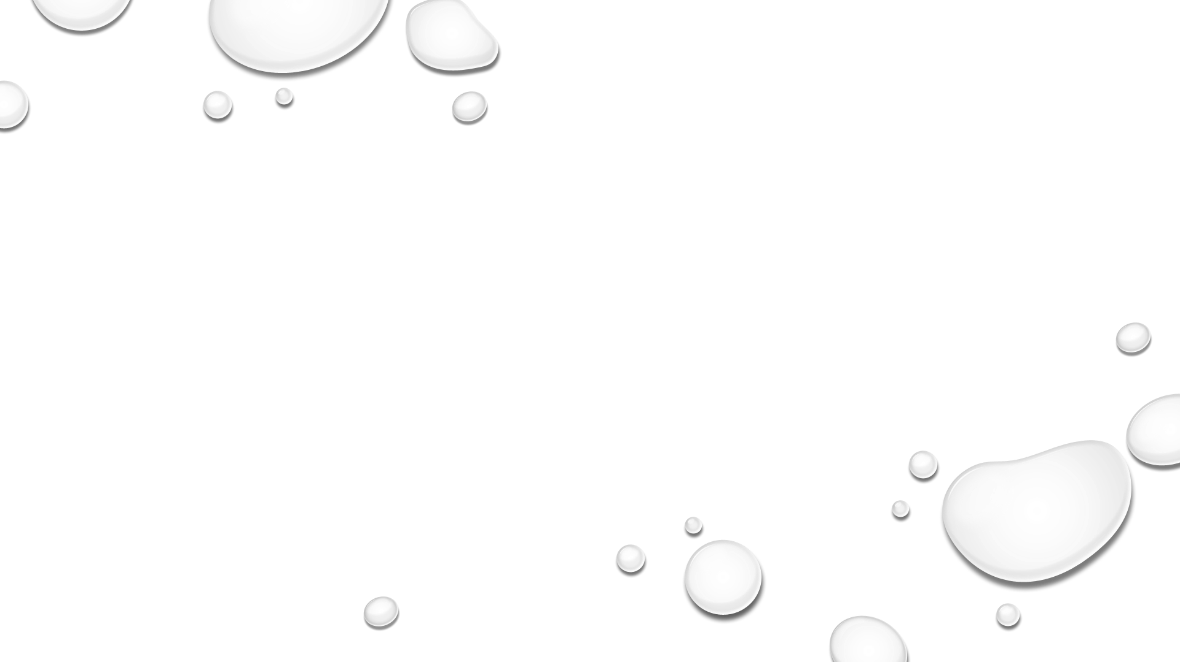 Türk Dil Kurumu (2017) sözlüğüne göre zorba kavramı “Gücüne güvenerek hükmü altında bulunanlara söz hakkı ve davranış özgürlüğü tanımayan (kimse), müstebit, mütegallibe, despot, diktatör” ifadeleriyle açıklanmaktadır.
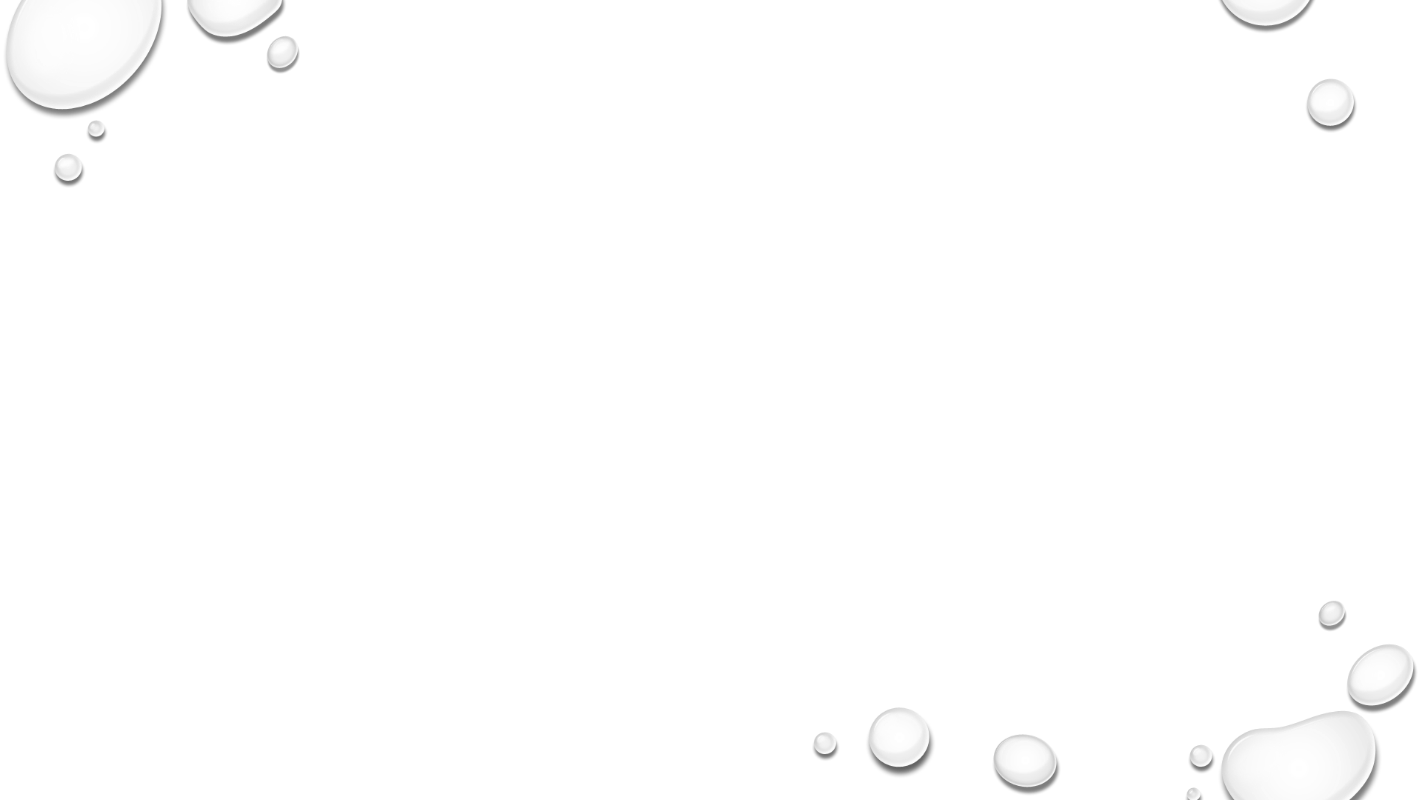 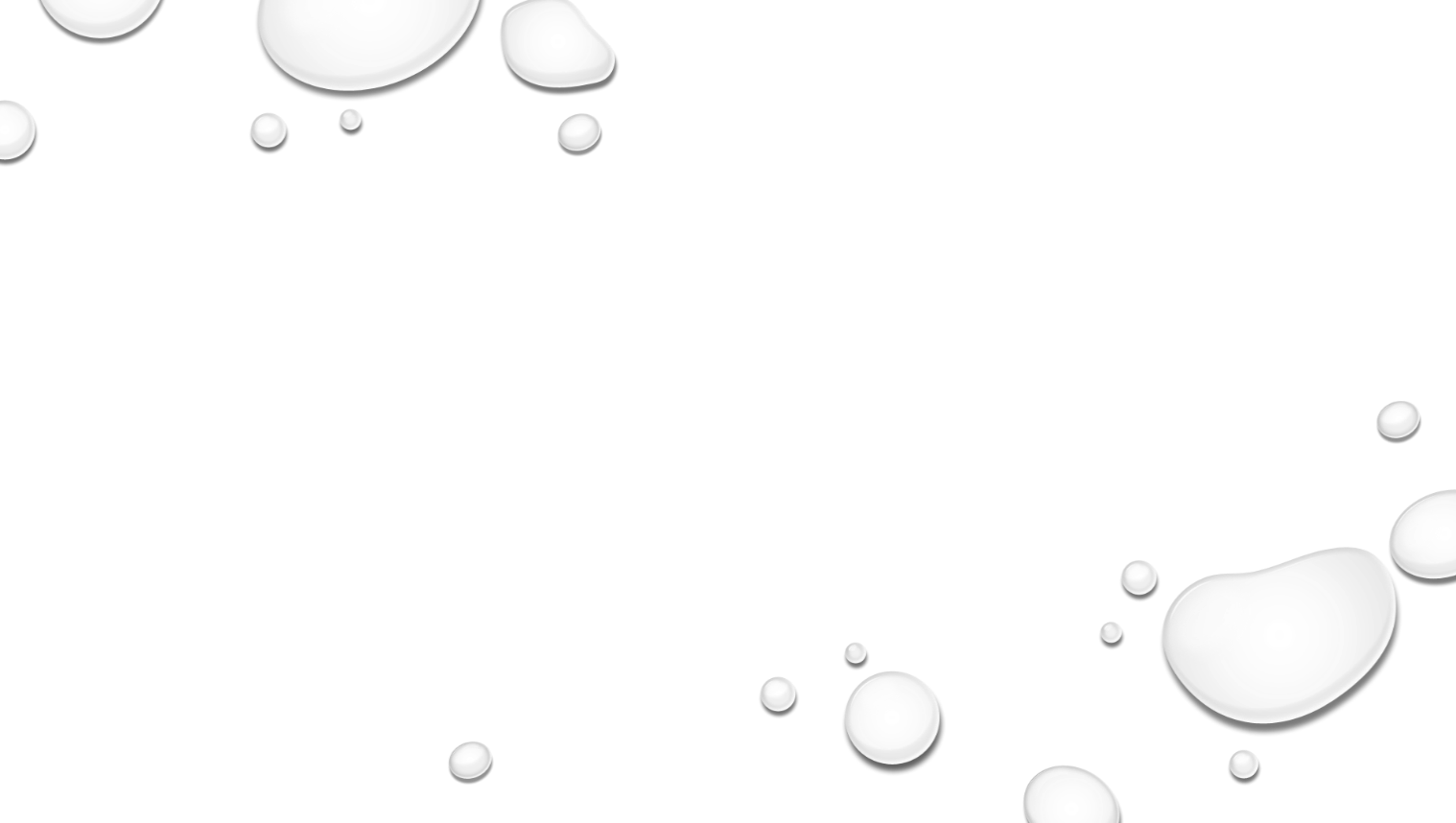 ZORBALIK
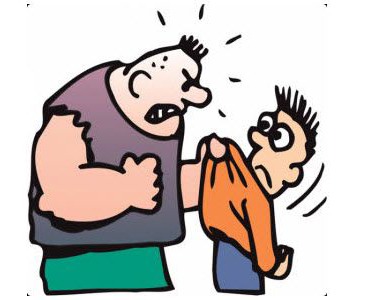 Zorbalık daha güçlü kişi ya da kişiler tarafından daha az güçlü kişiye uygulanan, tekrar eden psikolojik ya da fiziksel eziyet şeklinde nitelendirilebilir.
Zorba ise elde bulundurduğu güç ile diğer insanlara baskı uygulayan kimse olarak tanımlanabilir. Bu sebeple zorbalık, bir bireyin diğer birey üzerinde baskı kurduğu olarak açıklanabilir.
AKRAN ZORBALIĞI VE TÜRLERİ
Bir ya da daha fazla öğrencinin başka bir öğrenciye baskı uygulayarak zarar vermek amacıyla bilinçli/kasıtlı bir biçimde olumsuz eylemde bulunmasıdır.
 
Bu noktada söz konusu olumsuz eylem 
Sözlü, 
Fiziksel,
Duygusal,
Siber  
 şekillerde ortaya çıkabilir.
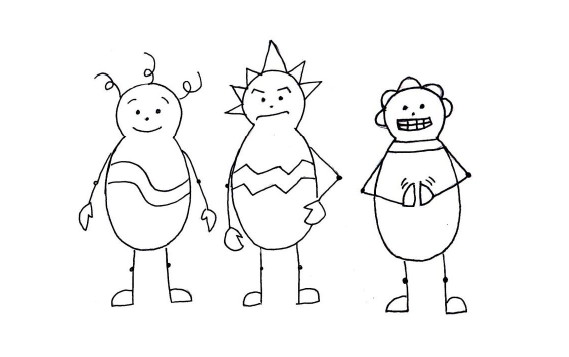 FİZİKSEL ZORBALIK
Zorbalık fiziksel olarak ortaya çıktığında bu durum “şiddet” olarak tanımlanabilir.

Okullarda en çok görülen zorbalık türüdür.

Dışarıdan ve öğretmenler tarafından kolayca fark edilebilir.


-Kulak çekme, 
-Saç çekme, 
-İtme, 
-Yumruk atma, 
-Bir alet ile saldırma, 
-Tekme atma, 
-Tokat atma 
-Bedensel kötü şakalar
-Özel yerlerine dokunmak
-Kendisine ait olmayan eşyalara zarar vermek
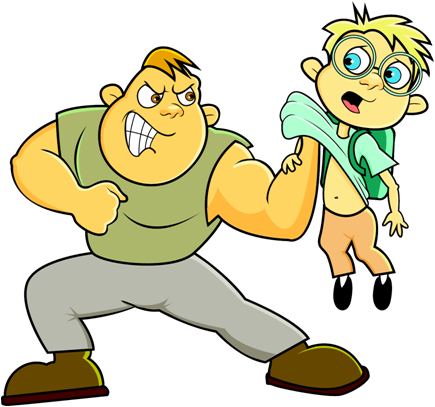 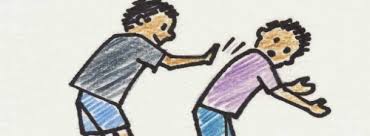 SÖZEL ZORBALIK
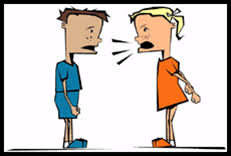 Sözel zorbalık daha çok konuşarak gerçekleştirilen zorbalık türüdür. Fiziksel zorbalıktan farklı bir biçimde doğrudan fiziksel bir temas bulunmamaktadır. 

Fakat özellikle duygusal açıdan zorbalık gören kişiye önemli sorunlar yarattığı görülmektedir.

• Küfür etme, 
• Hakaret etme, 
• İncitme, 
• Kaba ve çirkin sözler söyleme, 
• Utandırma, 
• Küçük düşürme, 
• Alay etme, 
• Aksanı ya da konuşma tarzıyla alay etme, 
• Dalga geçme,  
• Hoşa gitmeyen, küçük düşürücü isimler (lakap) takma, 
• Aşağılayıcı bir biçimde gülme  bunlara örnektir.
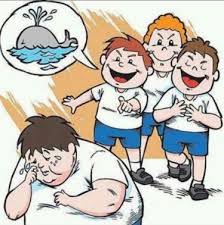 DUYGUSAL ZORBALIK / TOPLUMDAN DIŞLANMA
Her çocuk, her öğrenci arkadaşları, öğretmenleri ve çevresi ile iletişim kurma isteğindedir. Bu istek normal karşılanmaktadır.

Toplumsal dışlama bireye zarar vermek ya da bireyi incitmek amacıyla toplumsal ilişkilerini etkileme anlamına gelmektedir. Toplumsal dışlama bir dolaylı zorbalık türüdür.

Bu zorbalık türünü öğretmenleriniz ya da çevreniz anlayamayabilir. Bu sebepten ötürü bunu yaşayan siz ve ya yakın arkadaşınız ise öğretmeninize çevrenize sizin söylemeniz gerekmektedir. 

• Görmezlikten gelme, 
• Sırtını dönme, 
• Yok sayma, 
• Oyun ya da diğer etkinliklere almama, 
• Gruba almayarak yalnızlığa terk etme, 
• Gruptan atarak cezalandırma,
• Zorbalık gören kişinin diğer öğrencilerle konuşmasını ve arkadaşlık kurmasını engelleme, 
• Arkadaşlarını mağdura karşı kışkırtarak aralarının bozulmasına çalışma, 
• İftira atma, 
• İftira, dedikodu ve asılsız söylentiler ile mağduru zor duruma düşürme, 
• Yapmadığı şeylerle ilgili öğretmene şikâyet etme, 
• Mağdurun sırlarını başkalarına anlatılarak zor duruma düşürme
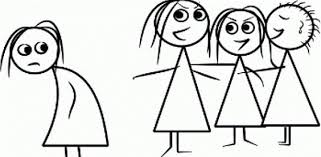 SİBER/SANAL ZORBALIK
Bilgi ve iletişim teknolojisi araçları özellikle cep telefonu ve internet yoluyla zorbalık yapılmasıdır. 

Siber zorbalık, “diğer kişilere zarar vermek amacıyla, bir birey ya da grup tarafından, elektronik posta, cep telefonu, çağrı cihazı, kısa mesaj servisi ve web siteleri gibi bilgi ve iletişim teknolojilerinin kullanımını içeren; kasten, tekrarlayıcı bir şekilde ve düşmanca davranışları destekleyen davranışlar” şeklinde tanımlanmaktadır. 

Siber zorbalığın diğer zorbalık türleri kadar kişiye zarar vermektedir.

-Kötüleyici ya da tehdit edici mesajların gönderilmesi, rahatsız etme durumunun açık bir biçimde yapılması.

-Utandırıcı resimlerin gönderilmesi, kötü esprilerin yapılması, bir internet sitesinde kurban hakkında olumsuz saldırıların gerçekleştirilmesi
-İetinin alınması durumunda kurbanın zarar göreceği kişilere kurban hakkındaki bilgilerin gönderilmesidir. Gönderilen bilgiler kişisel, hassas ve gizli bilgilerdir. Bu bilgiler kurbanın öğrenmesini istemediği kişilere gönderilir ve kurban zarar görür. 

-Kurbanın internette bazı yerlere ulaşımının engellenmesi. Örneğin kurbanın bir oyuna, sohbet odasına ya da bir sosyal ağ grubuna girmesinin engellenmesi dışlama kapsamında değerlendirilebilir
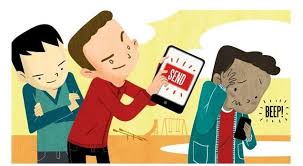 ZORBALIĞIN EN ÇOK YAŞANDIĞI YERLER
Okulun içindeki zorbalığın, okula geliş gidiş sırasındaki zorbalıktan çok daha sık olduğunu, okuldaki “oyun bahçesinin” en tipik yer olduğunu, 
bunu 
“koridorlar”, 
“sınıfın içi”,
“kantin ve 
tuvaletlerin” izlediğini, 
yatılı okullarda zorbalığın en yaygın olarak “yatakhane”de  olduğu görülmektedir.
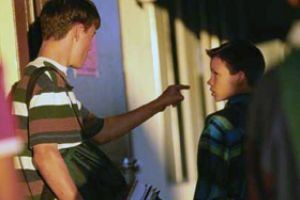 Zorbalığa karşı duyarlılığı azaltan bazı yanlış inanışlar
Zorbalık ve şiddetin hiçbir türü hoş karşılanacak davranışlar değildirler. Ancak bazen yanlış inanış türleri bu zorbaca davranışların açığa çıkmasına engel olur.


Gelin bunlara hep beraber bakalım!
Kavga etmek ve saldırganca davranmak, büyüme ve gelişmenin doğal bir parçasıdır; 

zorbalığa uğrayanlar belki bir süre acı çekerler ama bunu daha sonra unutacaklarından pek de büyütülecek bir şey değildir.
YANLIŞ
Kavga etmek ve saldırganca davranmak yaşamın hiçbir bölümünün parçası değildir. Gergin hissetmek normal sayılabilir ancak bunu başka birisine saldırarak sakinleşmeye çalışmak normal değildir.

Zorbalığa uğrayanların uzun süreli travmaları ve bu zorbalığın etkileri olabilir
DOĞRU
YANLIŞ
Bazı öğrenciler zorbalığı hak ederler.
DOĞRU
Hiçbir öğrenci ve ya hiçbir birey zorbalığı hak etmez. Herkes özel ve kıymetlidir.
YANLIŞ
Zorbalıktan şikayet eden öğrenciler ana kuzusudur.
BU ZORBALARIN ZORBALIĞA DEVAM ETMEK İÇİN SÖYLEDİĞİ BİR CÜMLEDİR.
DOĞRU
Zorbalıktan şikayet eden öğrenci kendisini koruyan ve savunan öğrencidir.
YANLIŞ
Zorbalık yapanları görmezlikten gelirseniz sizi bırakırlar.
DOĞRU
Zorbalar görmezden gelindikçe zorbalıklarını yapmaya devam ederler. Ve görmezden gelirseniz bir gün size de zorbalık yapacaklardır.
YANLIŞ
Zorbalık yapıldığında bunu yetişkinlere anlatmak ispiyonculuktur.
ZORBALAR ZORBALIĞIN YETİŞKİNLERE ANLATILMASINDAN KORKARLAR. BU SEBEPLE BÖYLE CÜMLELER KULLANABİLİRLER
DOĞRU
Zorbalık yetişkinlerin durdurmaya yardımcı olacağı bir durumdur ve gücümüz durdurmaya yetmeyebilir böyle durumlarda bunu bir yetişkin ile paylaşmak gerekmektedir.
YANLIŞ
Bir zorbayla baş etmenin en iyi yolu onunla kavga etmek ve intikam almaktır.
Zorbalar kendi güçlerinin yetmeyeceği kişilere saldırmazlar bu sebepten ötürü zorbalarla kavga etmek doğru bir çözüm yolu değildir. Doğru çözüm yolları zorbanın zorbalığın karşısında beraber durmak ve ya bunu bize çözüm bulabilecek bir yetişkine anlatmaktır.
DOĞRU
DİNLEDİĞİNİZ İÇİN TEŞEKKÜR EDERİZ